Semantisatieverhaal AA:
Ik heb al heel lang een penvriend: Al meer dan 20 jaar heb ik contact met hem, doen we samen dingen, zoals praten of schrijven. Onze ontmoeting vond plaats, gebeurde toen ik in 2004 met mijn vader en moeder op vakantie was in Amerika. Wij waren daar toen de toerist. Mijn penvriend woont in Amerika. Hij is daar een inwoner, iemand die ergens woont. We hebben de hele vakantie samen gespeeld. Ik mocht zelfs een keer bij hem thuis logeren. Al meer dan 20 jaar hebben we contact gehouden. De eerste tijd door brieven te schrijven. Later stuurden we elkaar e-mails. We schrijven dan over allerlei dingen die gebeuren in onze levens. Laatst appte hij me dat hij een zwaar, heel erg ongeluk heeft gehad. Er was heel veel schade aan zijn auto. Zo noemen we dat wat kapot is. Hij moest zelfs met een speciaal apparaat uit zijn auto geknipt worden. Een apparaat is het ding dat je helpt om iets makkelijk te doen. Gelukkig was hij zelf niet erg gewond geraakt. Ik schrok natuurlijk heel erg dat hij een ongeluk had gehad. Daarom ben ik van plan om de komende tijd meer aandacht te besteden aan hem en onze bijzondere vriendschap. Zo noem je het dat mensen aan iets denken of erover praten. Misschien dat ik snel weer eens bij hem op bezoek ga.Wie van jullie heeft ook vrienden gemaakt tijdens een vakantie?
AA
[Speaker Notes: Woordenoverzicht
zwaar: heel erg
plaatsvinden: gebeuren
de inwoner: iemand die ergens woont
contact hebben met: samen dingen doen, zoals praten of schrijven
de schade: dat wat kapot is
de aandacht: dat mensen aan iets denken of erover praten
het apparaat: het ding dat je helpt om iets makkelijk te doen]
Gerarda Das
Antoinette Duijf
Marjan ter Harmsel
Mandy Routledge
Francis Vrielink
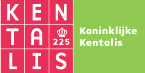 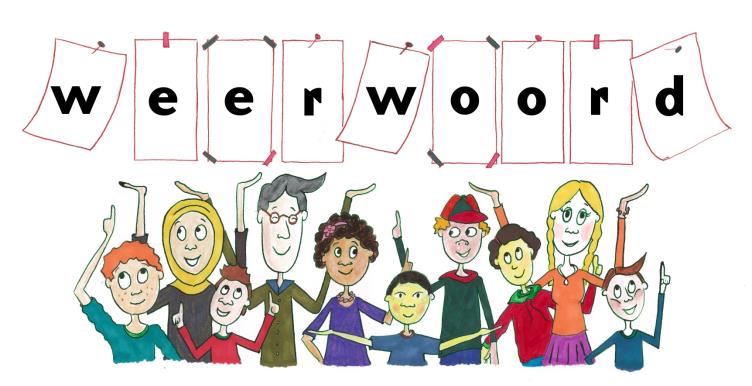 Week 14 – 1 april 2025
Niveau AA
contact hebben met
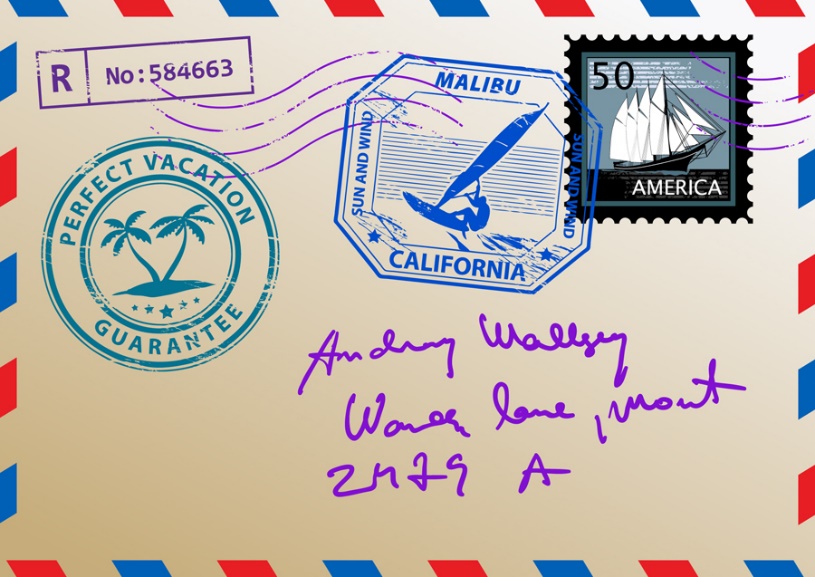 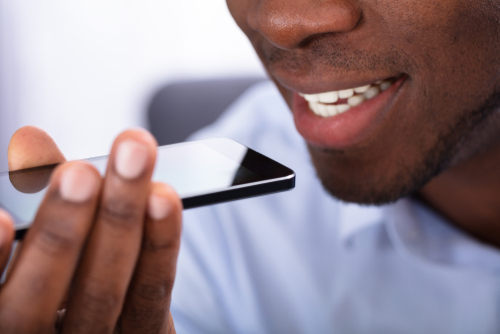 plaatsvinden
2004
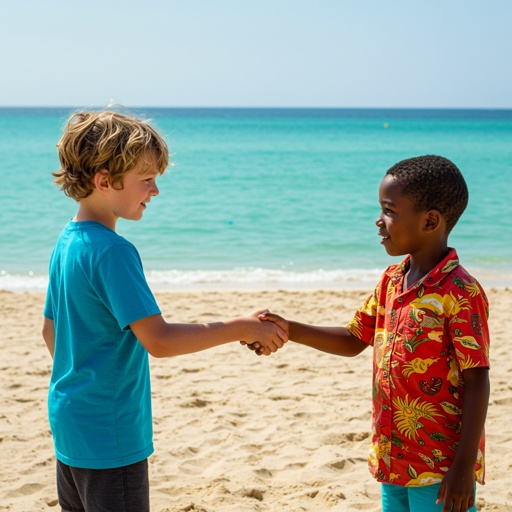 de inwoner
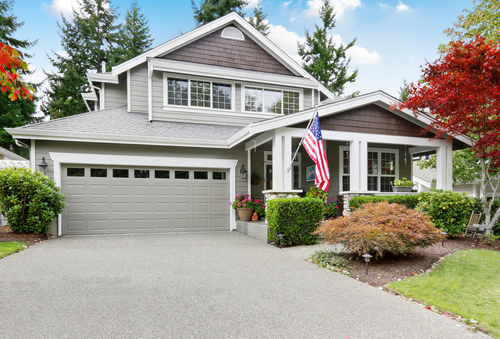 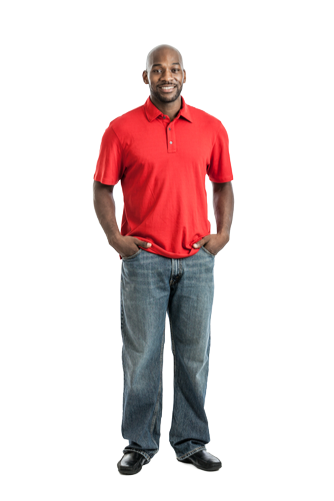 zwaar
2025
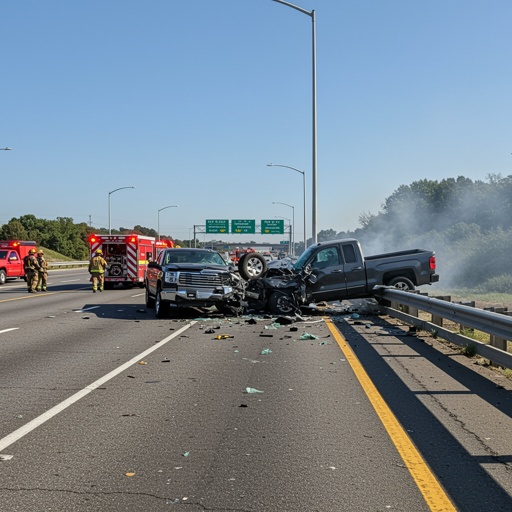 de schade
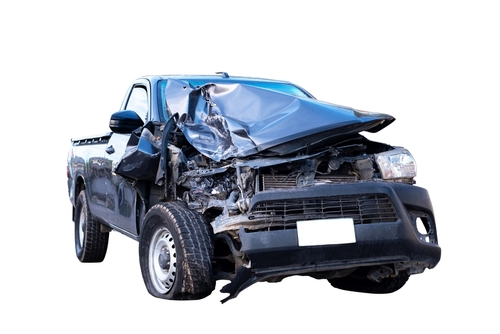 het apparaat
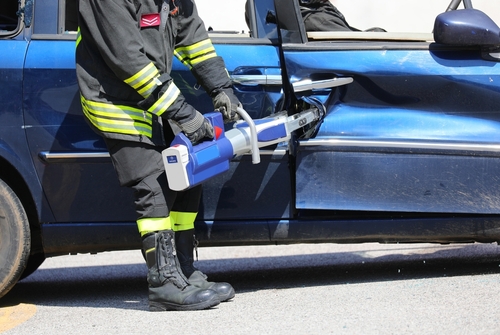 de aandacht
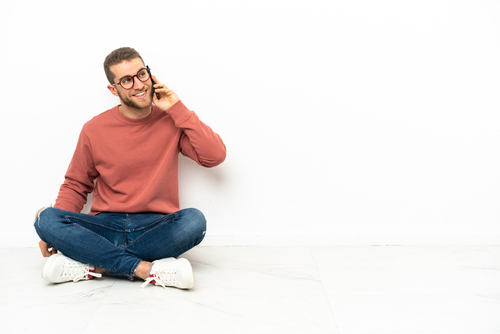 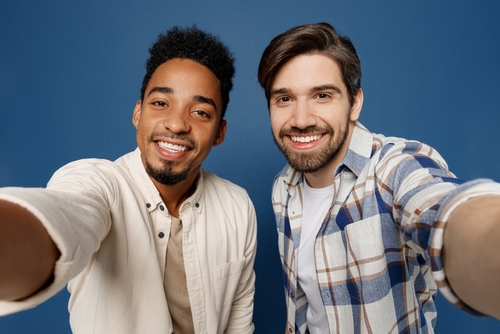 Op de woordmuur:
zwaar
licht
= niet erg
 
 
 
  



De rode auto heeft lichte schade. Het is maar een kras.
= heel erg

 
 
 
 
   

Mijn vriend had een ongeluk met zware schade.
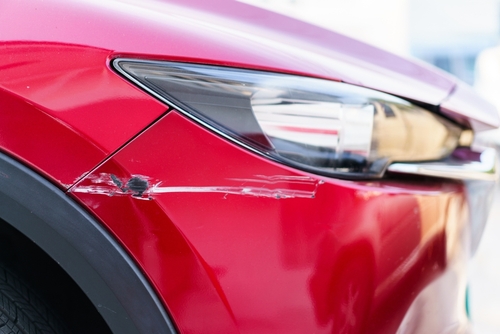 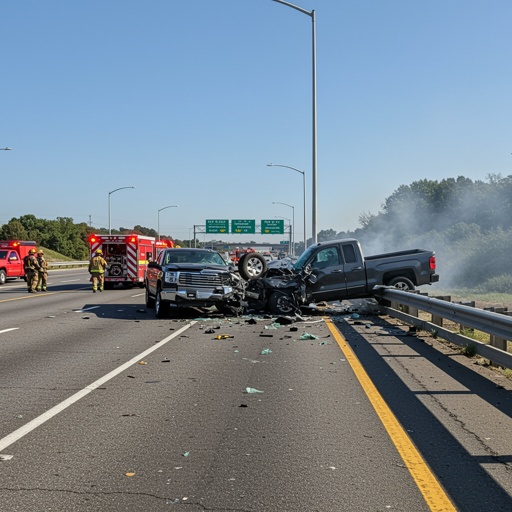 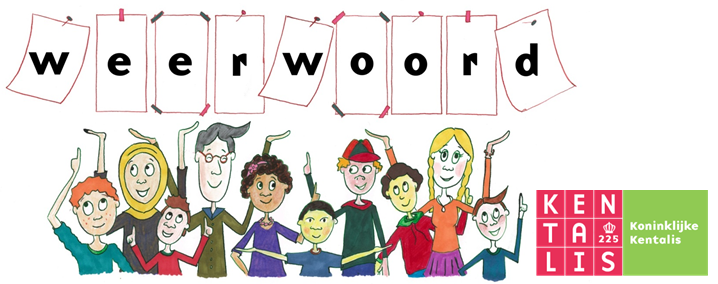 eenzaam   zijn
contact hebben met
= samen dingen doen zoals praten of schrijven

 
 
 
 

Ik heb veel contact met mijn penvriend.
= veel alleen zijn
 
 
 
  



Deze mensen hebben weinig contact met anderen. Ze zijn eenzaam.
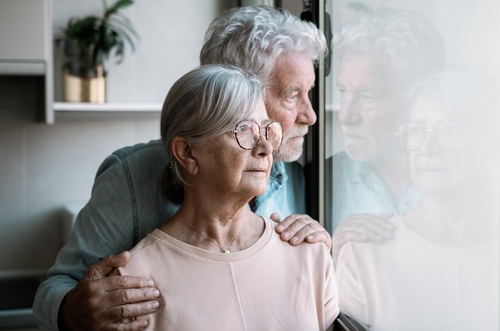 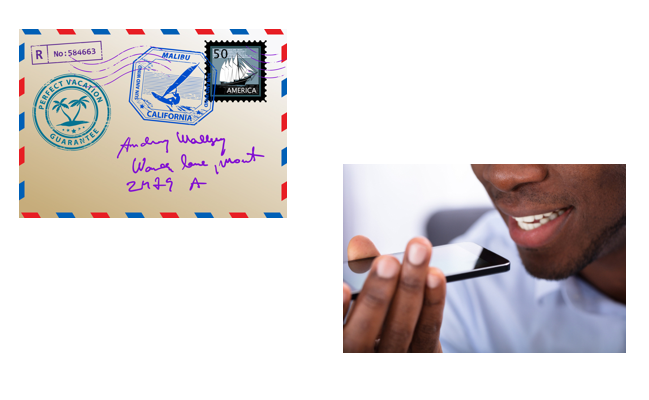 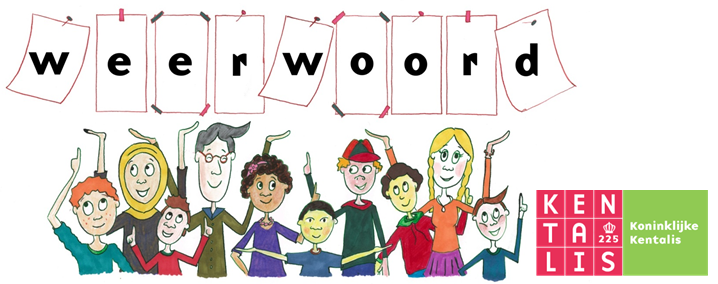 de toerist
de inwoner
= iemand die voor zijn plezier een dorp of stad bezoekt
 
 




Toeristen in Amerika slapen vaak in een hotel.
= iemand die ergens woont

 
 
 
 

Hij is een inwoner van Amerika en dit is zijn huis.
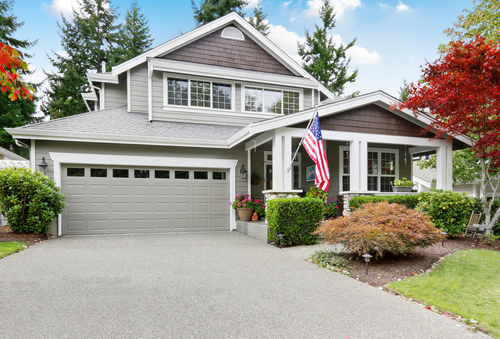 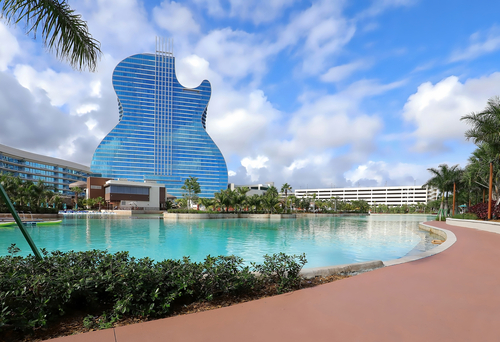 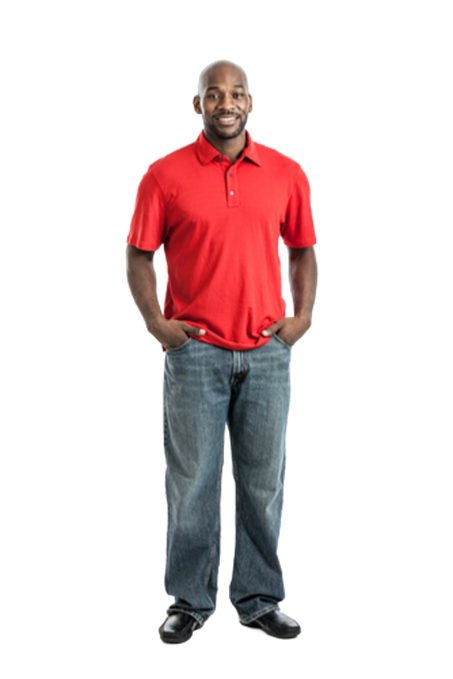 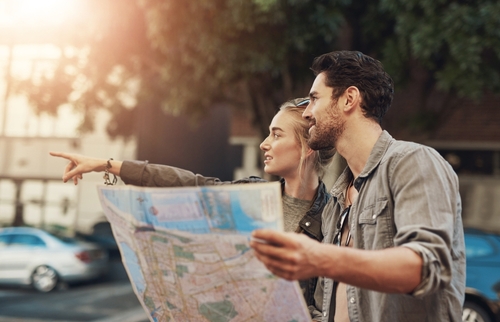 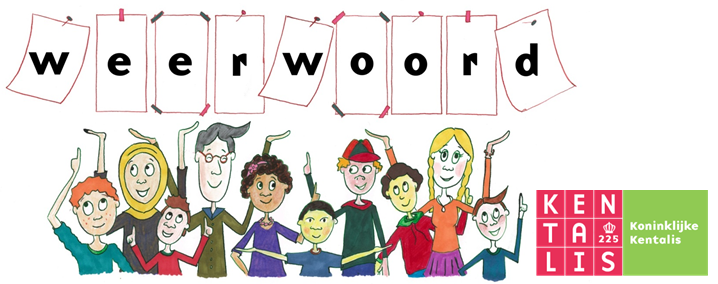 het apparaat
= het ding dat je helpt om iets makkelijk te doen
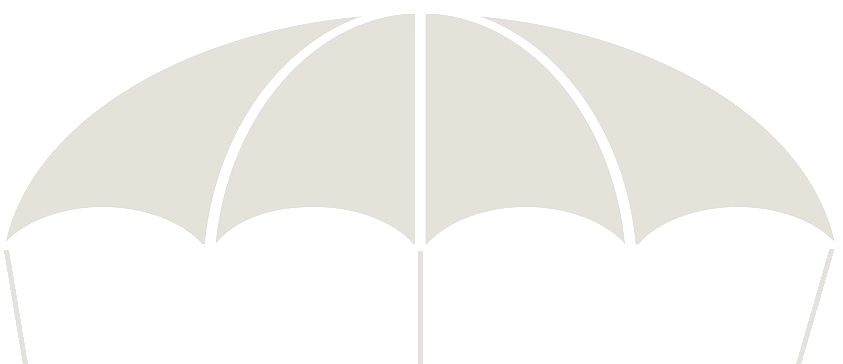 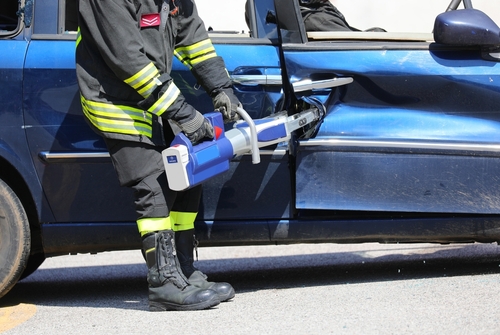 de brandweerschaar
de föhn
de mixer
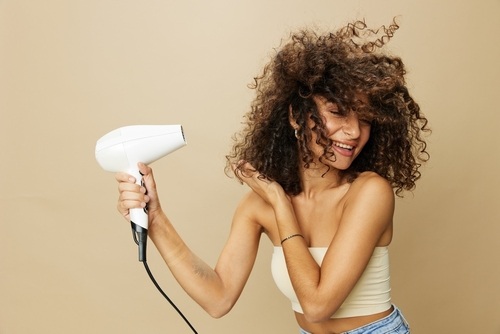 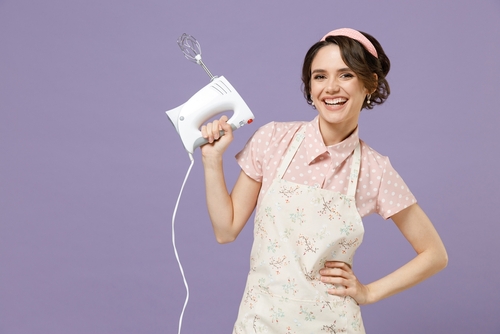 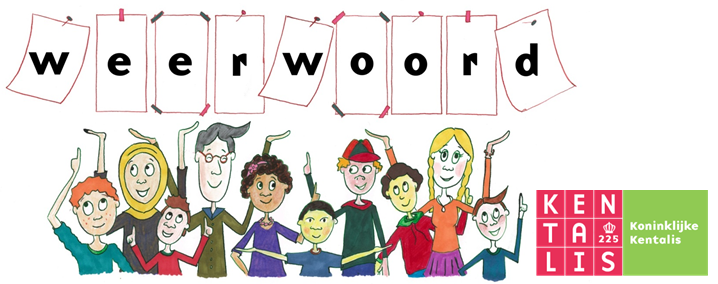 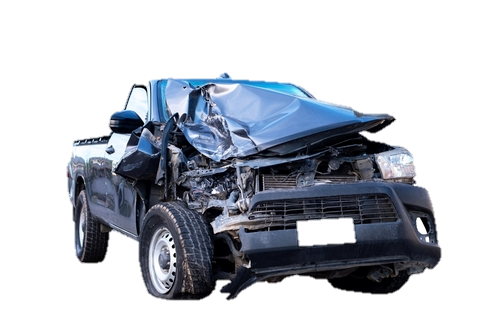 het ongeluk
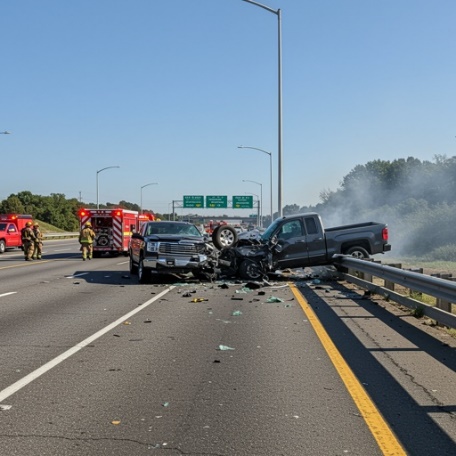 de schade
= dat wat kapot is
de verzekering
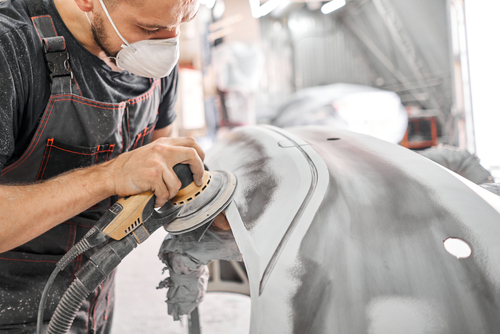 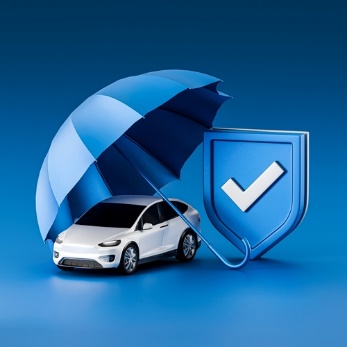 repareren
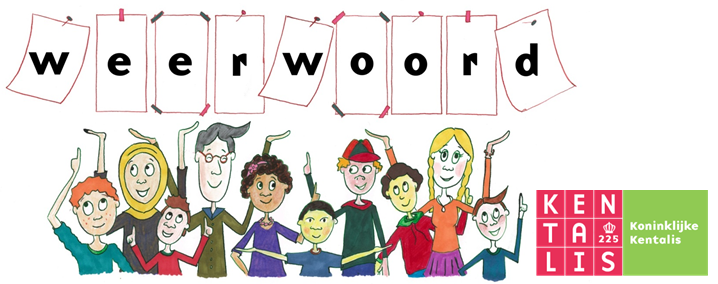 de belangstelling
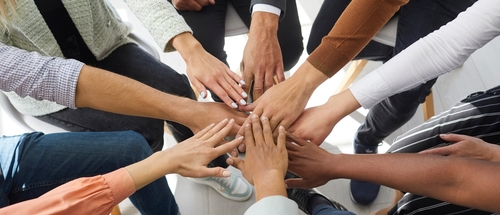 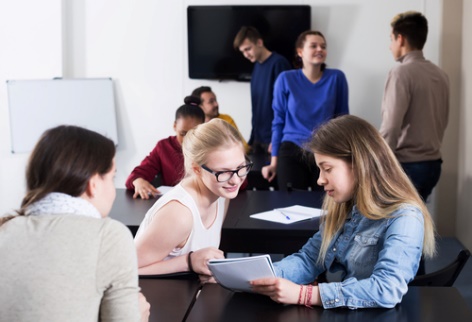 de betrokkenheid
de aandacht
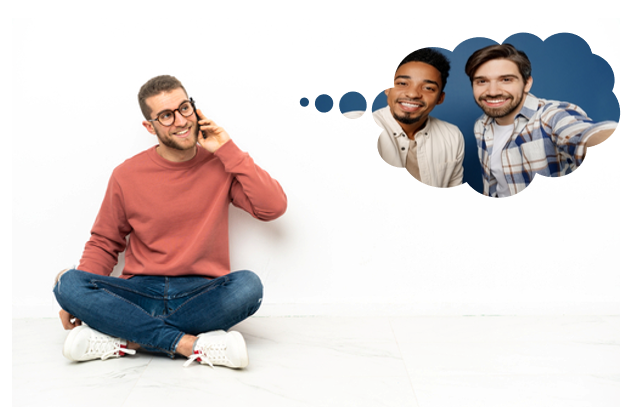 = dat mensen aan iets denken of erover praten
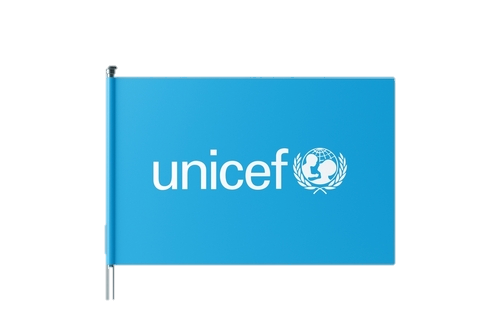 het goede doel
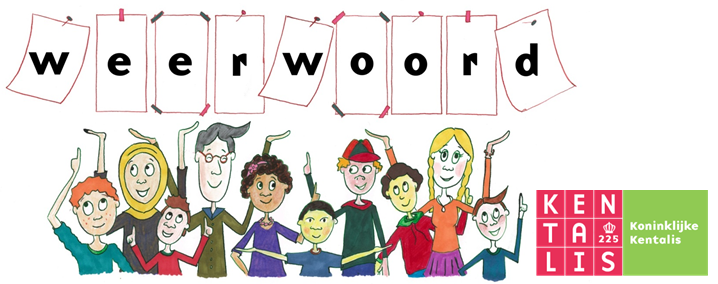 plaatsvinden= gebeuren









Onze eerste ontmoeting vond plaats in 2004, tijdens een vakantie in Amerika.
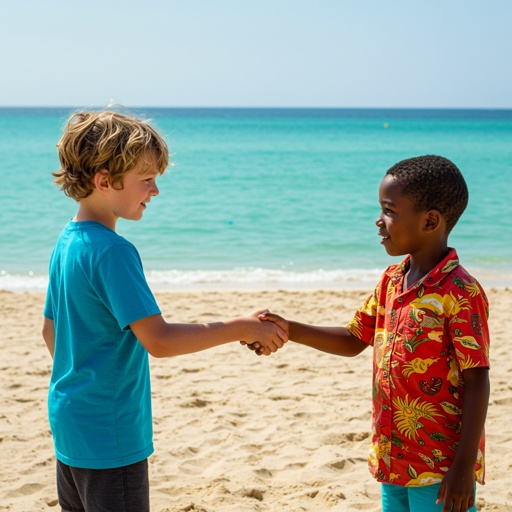 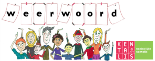